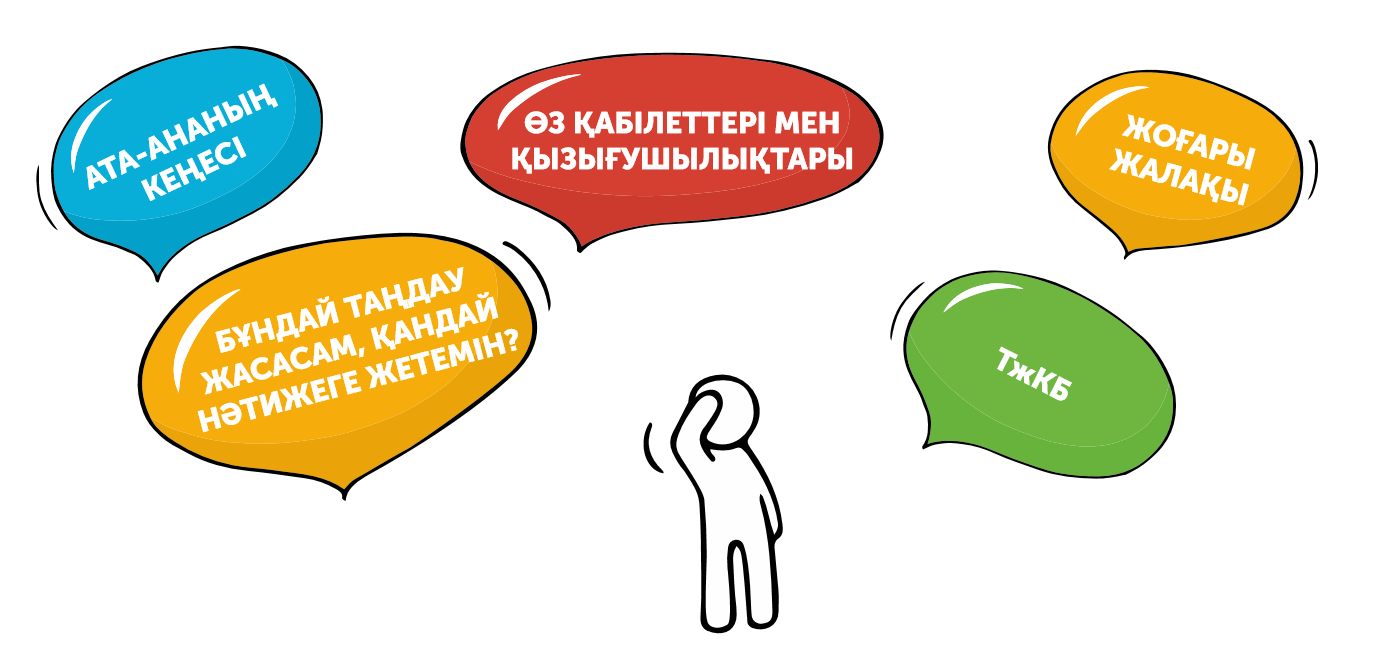 Сіздің балаңыздың мамандық таңдауы – болашақ таңдауы
1
ТРЕНИНГ ФОРМАТЫ

ҰЗАҚТЫҒЫ: 3 САҒАТ 




            РЕГЛАМЕНТ

10.00  - 13.00 ТРЕНИНГ
11.30 - 11.45 ҮЗІЛІС
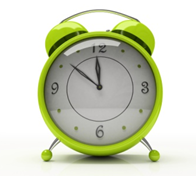 2
«Танысу» 
ЖАТТЫҒУЫ

Өзіңізді таныстырыңыз
Сіздің балаңыздың жақсы көретін  пәндерін атаңыз
Ол өзіне болашақ мамандығын таңдаған-таңдамағанынан жауап беріңіз? (Егер таңдаған болса, онда оның таңдауын айтыңыз)
Тренингтен не алғыңыз келеді?
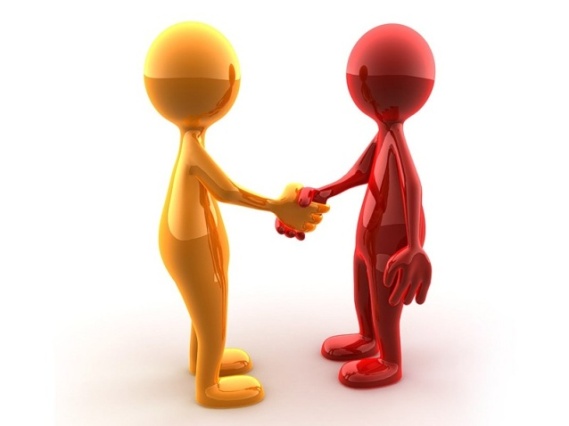 3
ЖҰМЫС ЕРЕЖЕСІ
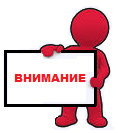 Қарым-қатынастың сенімгерлік стилі 
«Осында» және «қазір» қағидасының қарым-қатынасы
Регламентті сақтау
Сөйлеушіге құрмет
Мәніне қарай нақты айтамыз
Белсенділік
Мобильді  сыпайылық (дауысы бәсеңдетілген телефондар)
НАЗАР АУДАРЫҢЫЗ
4
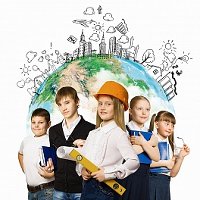 Дүние жүзінде шамамен 40 000 мамандық ал Қазақстанда 5000-нан астам мамандық бар. 

Жыл сайын 25 млн. адам әлемде  өзінің жұмыс орнын айырбастайды, олардың 12%-ы кері қатады. 

Сол бір сізді толығымен қанағаттандыратын, жүрегіңізге жақын және материалды тұрғыдан тиімді  жалғыз мамандықты  қалай табуға болады.
5
2017–2030 жылдар көкжиегіндегі  ескірген интеллектуалды мамандықтар
6
7
Зейнеткер мамандықтар

Автоматтандыру толқынындағы орташа машықтары бар мамандықтар.

Салалардағы автоматтандыру  бар уақытта біліктіліктің орта деңгейінен басталады. Бұл жұмыстар  жеткілікті түрде  үлгілік  компоненттерден тұрады,  бизнес иелері үшін  экономикалық автоматтандырылған тартымды ету үшін,  жеңіл автоматтандырылған болуына  жоғары төлемді болуы тиіс.
8
Жұмысқа нені алады?
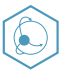 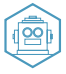 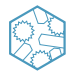 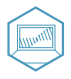 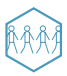 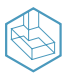 9
Қазақстандағы жоғары талаптағы алдыңғы қатарлы 10 мамандық

Инженерлер
IT – мамандары
Дәрігерлер
Мұғалімдер
Маркетинг саласындағы мамандар
Менеджерлер
Қонаүй ісінің және туризм саласындағы  мамандары
Бухгалтерлер – кассирлер
Логистика жөніндегі мамандар
 Биотехнология саласындағы мамандар
10
Анықтап көрейік,
 сіздің балаңызға қай мамандық лайық?
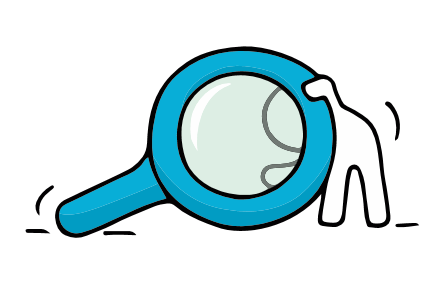 11
Балаңызға  мамандықты дұрыс таңдау үшін,  сізге ҮШ НЕГІЗДЕ бағдар алуыңыз керек.
1.Балаңыздың қандай КӘСІБИ ҚЫЗЫҒУШЫЛЫҒЫ МЕН БЕЙІМДІЛІГІ, яғни  оның белгілі бір әрекет түрлеріне қалауы,  ниеті,  нәтижеге ұмтылысы ғана емес, баланың өзінің жасап отырған  сол процестің өзіне ұмтылысы. 
Бейімділігінен  баланың тартымдылығы мен  оған қызығушылығы байланысты болады.
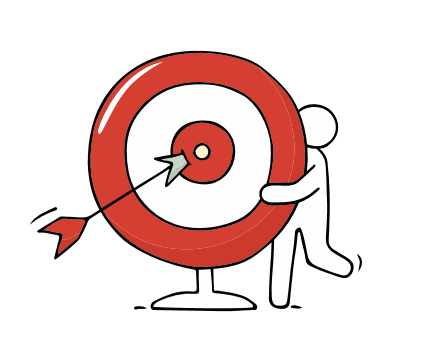 Бейімділік «Мен қалаймын» сөзімен көрініс алады.
12
2. Қабілетін, яғни жұмысты  сәтті жүзеге асырудың мүмкіндігіне байланысты болатын баланың қандай дербес сапаларын бағалау.

Қабілеттер шартты түрде «Менің қолымнан келеді» сөзінен көрініс алады.
13
3. Еңбек нарығындағы жұмыс берушілердің қандай  сұранысына қандай мамамандықтар ие екендігін,  балаңыз қандай мамандық бойынша  өзіне жұмыс таба алатындығын  білу. 
 

Басқаша айтқанда, бүгінде «КЕРЕК» сөзін анықтау.
14
Сіздің міндетіңіз:

Балаңыз үшін  қызықты және  тартымды болатын  жұмыс болып табылатын
Сіздің балаңыздың қабілеттеріне сай келетін
Еңбек нарығында сұранысқа ие мамандықты табуда жатыр.
15
«Егер адам қандай айлаққа өзінің жол тартқанын білмесе, онда  ешқандай жел  оған бағыттас бола алмайды» (Сенека).
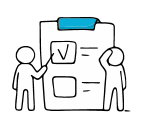 ЖАСАЙ АЛАМЫН + ҚАЛАЙМЫН + КЕРЕК = Еңбектің дұрыс таңдауы
16
Тапсырма:

Балаңыз қандай типке көбірек лайық екендігін анықтап алыңыз:

Адам-адам
Адам-табиғат
Адам-техника
Адам-белгі
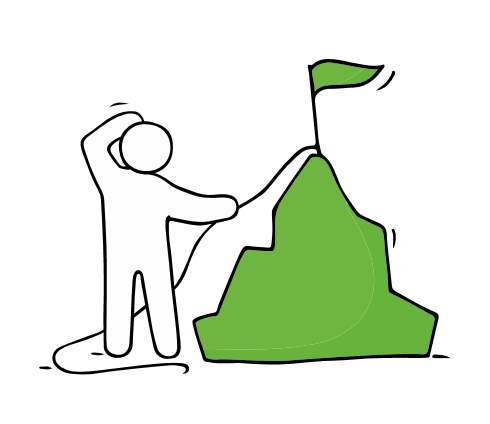 17
ТЕСТ 
Сынаққа нұсқаулық:

Сіздің балаңыз сәйкес келетін нақтылауды “құс белгімен” белгілеп көрсетіңіз.
Әр бағанның “құс белгі”  санын санаңыз. 
Сіздің балаңыздың типтері үшін  сәйкес келетін мамандық бағандарда аса оң жиынтығымен көрініс табады.
18
19
Осылайша  30 мақұлдауға  жауап бере отырып,  «құсбелгілер» (олар әр бағанда) бағанын есептейсіз. Аса көп оң  жиынтық   сіздің балаңыздың мамандығының типіне сәйкес келетін бағанда орналасқан

I – Адам – табиғат,
II – Адам– техника,
III – Адам– заң жүйесі,
IV – Адам–көркем образ,
V – Адам –адам
20
Психологтар келесі  жіктемені ұсынады
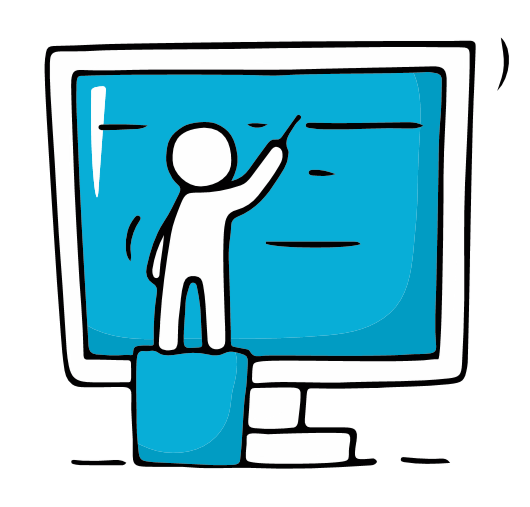 АДАМ-АДАМ
Басқа адамдармен байланысты мамандықтар. Бұл медицина, заң және құқық қорғау, оқыту және  тәрбие беру, қызмет көрсету саласы.
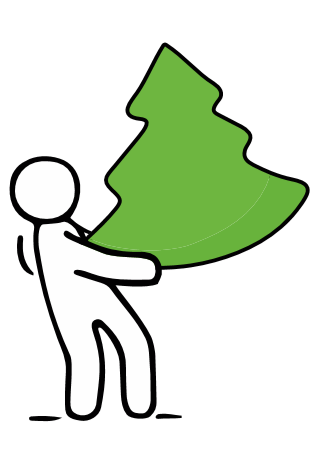 АДАМ-ТАБИҒАТ Табиғатпен байланысты  мамандық
21
Психологтар келесі  жіктемені ұсынады
Адам-техника Техникалық мамандықтар
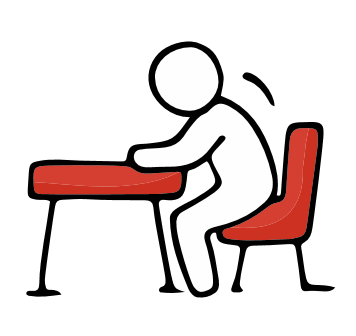 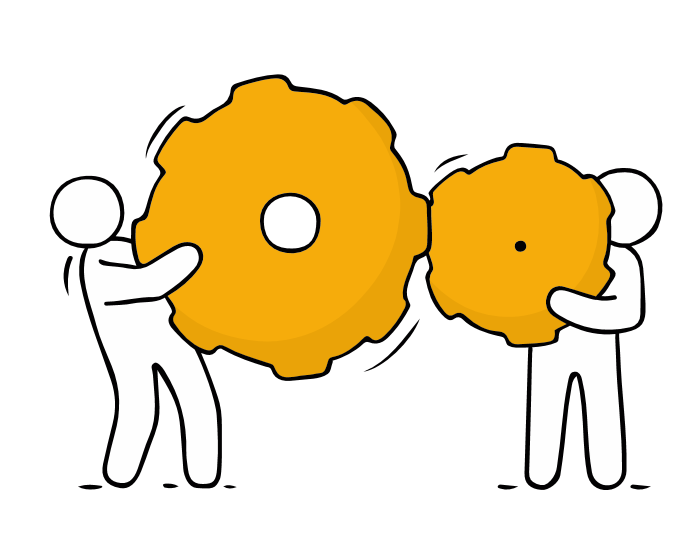 Адам-белгі 
Белгілермен байланысты мамандықтар
22
Адам-көркем образ 
Көркемдік мамандықтар
Сәулет өнері, сурет өнері, поэзия немес музыка. Бұл жұмыстағы бастысы – бұл көркемдік талғам болуы.
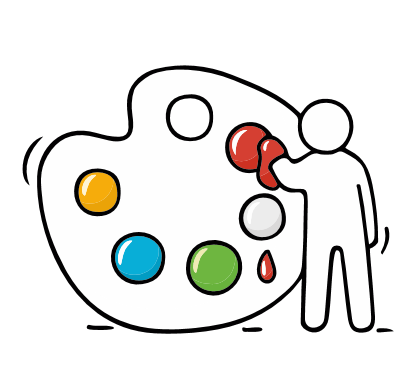 23
Тапсырма:

Сіздің балаңызға бәрінен бұрын қандай оқу пәндері  ұнайтындығын анықтаңыз?
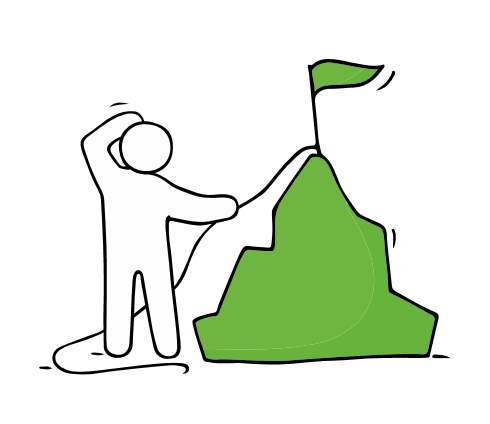 24
Тапсырма:
Сіздің балаңызға ұнайтын  оқу пәндерін белгілеп көрсетіңіз
25
Тапсырма:
Өзіңнің ресурстарың мен мүмкіндіктеріңді бағала
26
Тапсырма:
Сіздің балаңыздың ресурстары мен мүмкіндіктерін бағалаңыз
27
Тапсырма:
Сіздің балаңыздың ресурстары мен мүмкіндіктерін бағалаңыз
28
Қазақстанның оқу орындары туралы деректерді қалай табуға болады?
Интернеттен Қазақстанның орта кәсіби білім беруі тақырыбы бойынша сайттарды қараңыз

МЫСАЛЫ: 
kz24.net/сompanirs/smallsection562.html
http://bsk.kz/index.php?category=144
Қазақстанның  колледдері мен  лицейлері туралы ақпаратты келесі сайттан таба аласыз
http://yastudent.kz/high_schools_and_colleges/basic_information/#content

Нақты ООО таңдап алып, сол оқу орнының сайтына көшіңіз 

ООО-ның байланыс деректерінде қабылдау комиссиясының телефоны көрсетілген. Қоңырау шалыңыз және өзіңізді қызықтырған мамандық бойынша нақтылап, сұрап біліңіз.
29
Жұмысшы мамандықтар – бұл білікті еңбек әрекет, ол арнайы теориялық даярлықты қажет етеді және әдетте дене (қол)  еңбегіне немесе механикаландырылған құрал-жабдықты қолмен басқаруға байланысты болып келеді. 
Жұмысшы мамандықтарды меңгеруге арналған білімдер мен дағдылар кешені бастапқы немесе орта кәсіби білім беру мекемелерінде (ООО) алынады.
30
Мысалы: Сіз ООО таңдадыңыз ба?
Неліктен дәл ООО,  неге әрі қарай мектепте, сосын ЖОО-да оқуды таңдамадыңыз? Орта-арнайы білімнің пайдаларын жазыңыз.
31
Мамандық таңдау бойынша шешім қабылдау алгоритмі

Кәсіби бағыт типін анықтау
Қабілеттер деңгейін анықтау
Ресурстарды бағалау
Мамандық таңдау бойынша шешім қабылдау
Оқу орнын іздеу
32
Қазақстанның қандай ООО базалық дайындық береді?
Оңтүстік Қазақстан политехникалық  колледжі http://politex.ucoz.com 
Кентау  политехникалық колледжі «Кентау  трансформатор зауыты» АҚ» http://www.politech-college.com
Қаз АТК жанындағы Ақтау көлік  колледжі kazatk-atk.kz
Каспий мемлекеттік   технология және  инжиниринг университеті колледжі
«Қайнар» Ақтау колледжі http://akcolkainar.kz/ 
Маңғыстау  политехникалық  колледжі www.mptk.edu.kz/ 
Маңғыстау энергетикалық  колледжі www.gkkpmek.kz 
Ақтөбе Мұнай және Газ Колледжі (АМжГК) http://aknig2000.wixsite.com 
Ақтөбе политехникалық  колледжі https://apk-edu.kz/
Ақтөбе  техникалық  колледжі http://atk-edu.kz/
Ақтөбе  құрылыс-монтаж колледжі http://asmk.kz/ 
Сәулет-құрылыс колледжі (Ақтөбе)
Қаз АТК жанындағы Ақтөбе көлік және коммуникация  колледжі
Ақтөбе көлік, коммуникациялар және жаңа технологиялар колледжі http://aktk-nt.kz
33
Қазақстанның қандай ООО базалық дайындық береді?

Ақтөбе байланыс және электротехника колледжі
Инновациялық Еуразия Университетінің колледжі http://college.ineu.edu.kz 
Павлодар Инновациялық Еуразия Университетінің колледжі http://college.ineu.edu.kz 
Ақпараттық технологиялар және бизнес колледжі http://www.kitib.kz
Павлодар инновациялық техникалық колледжі 
Павлодар көлік және коммуникация колледжі  http://pktik.kz 
Павлодар түсті металлургия колледі http://college7-pav2.kz/ 
Павлодар  политехникалық колледжі
Орал ақпараттық технологиялар колледжі http://www.ukit.kz/ 
Орал газ, мұнай және салалық технологиялар колледжі 
Астана кәсіби-техникалық колледжі http://ptk.astana-bilim.kz/ 
Шымкент көлік, коммуникациялар және жаңа технологиялар колледжі (ШККжЖТК)
Батыс Қазақстан инженерлік-технологиялық колледжі www.wketc.kz 
Орал ақпараттық технологиялар колледжі http://www.ukit.kz/
34
Мысалы: 

Сіз энергетика саласын таңдадыңыз Ықтимал таңдаулардың біреуі

КЕНТАУ ПОЛИТЕХНИКАЛЫҚ КОЛЛЕДЖІ  
«КЕНТАУ ТРАНСФОРМАТОР ЗАУЫТЫ» АҚ
35
Колледждегі кәсіби даярлық келесі мамандықтар бойынша жүзеге асырылады: 
0911000- Электр және электромеханикалық құралдарды техникалық пайдалану, қызмет көрсету және жөндеу (түрлері бойынша)
Біліктілігі: Электромеханик 

0901000 – Электр станциялары мен желілерінің электроқұрал-жабдықтары (түрлері бойынша)
Біліктілігі: Электромонтер (жұмысшы мамандық)
 
0902000 (Электрмен жабдықтау) салалар бойынша
Біліктілігі: Техник-электрик
 
1302000 Автоматтандыру және басқару (түрлері бойынша)
Біліктілігі: Өнеркәсіп электроншысы
Біліктілігі: Бақылау.... бойынша слесарь

0518000 – Есеп және аудит (салалар бойынша)
Біліктілігі: Экономист-бухгалтер
Біліктілігі Бухгалтер (жұмысшы мамандық)

140100 Ғимараттар мен құрылыстар салу және пайдалану (салалар бойынша)
Біліктілігі – Техник-құрылысшы
Біліктілігі: Кеңе профильдегі шебер құрылысшы (жұмысшы мамандық)
Кентау политехникалық колледжі 
«Кентау трансформатор зауыты» АҚ
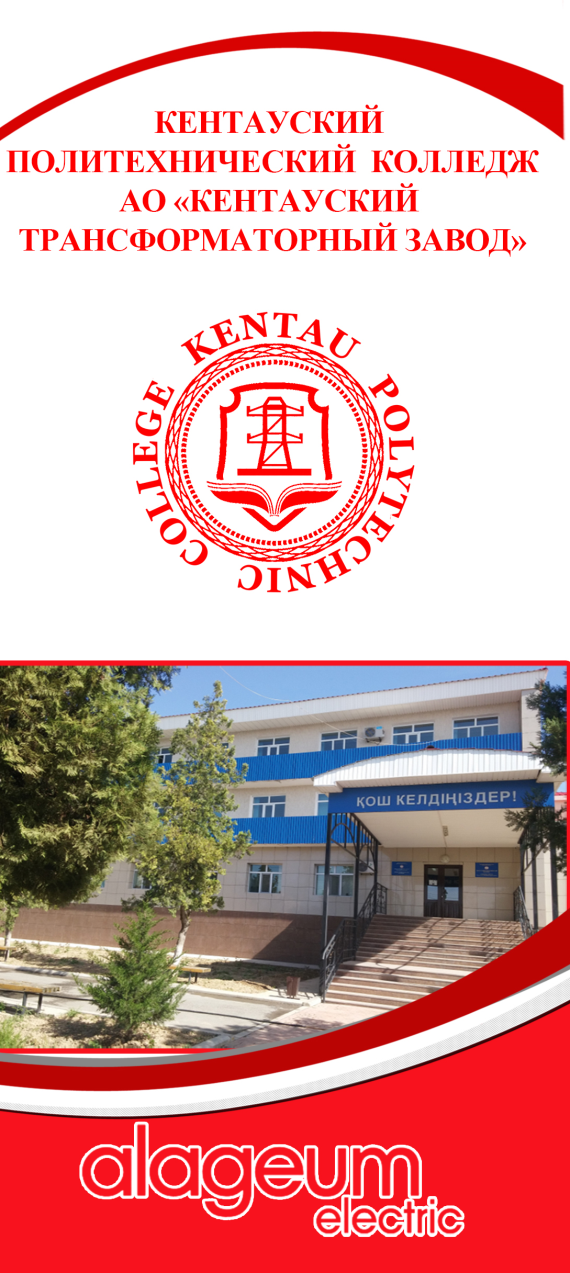 36
Кентау политехникалық колледжі 
«Кентау трансформатор зауыты» АҚ
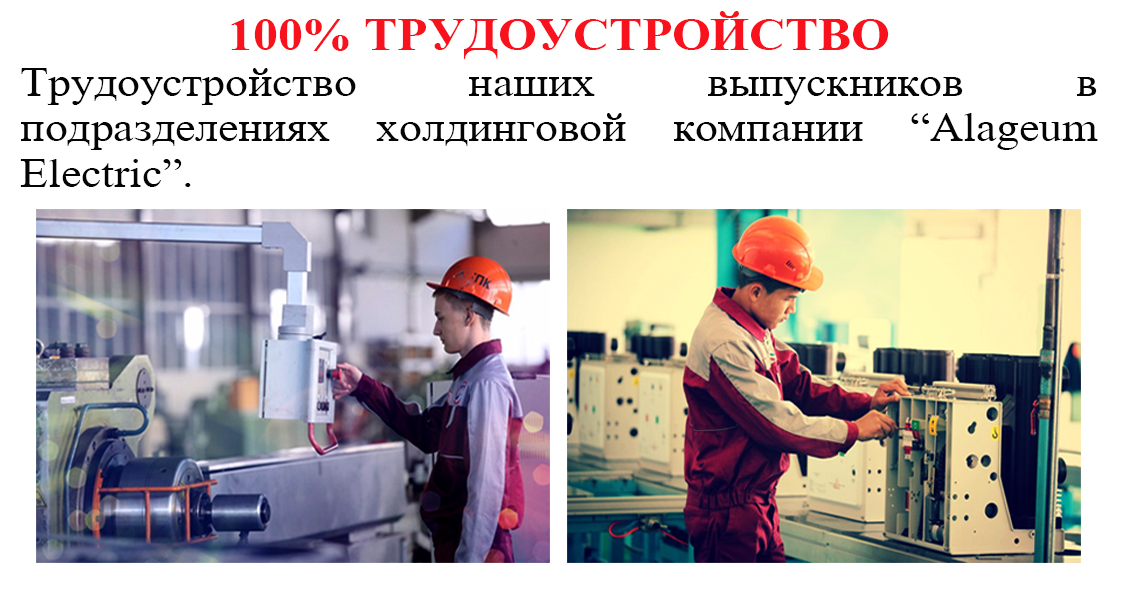 1-пайдасы
100% жұмысқа орналастыру
		Біздің түлектерімізді «Alageum Elektric» холдинг 	компаниясының 	бөлімшелеріне жұмысқа орналастырамыз
«Alagium Electric» холдинг компаниясында Қазақстан бойынша  10 филиал бар. Қазақстанның әр аймағында осы компанияның зауыттары жұмыс істейді
37
100% оқу гранты. 
 2017 ж 350 оқушы қабылданды.
2-пайдасы
Дуальді оқыту жүйесі
Колледждегі теориялық оқыту 30-40%, ал практикалық оқыту 60-70% құрайды, яғни аптасына сабақ 2-3 күн «Кентау трансформатор зауыты» АҚ-да болады
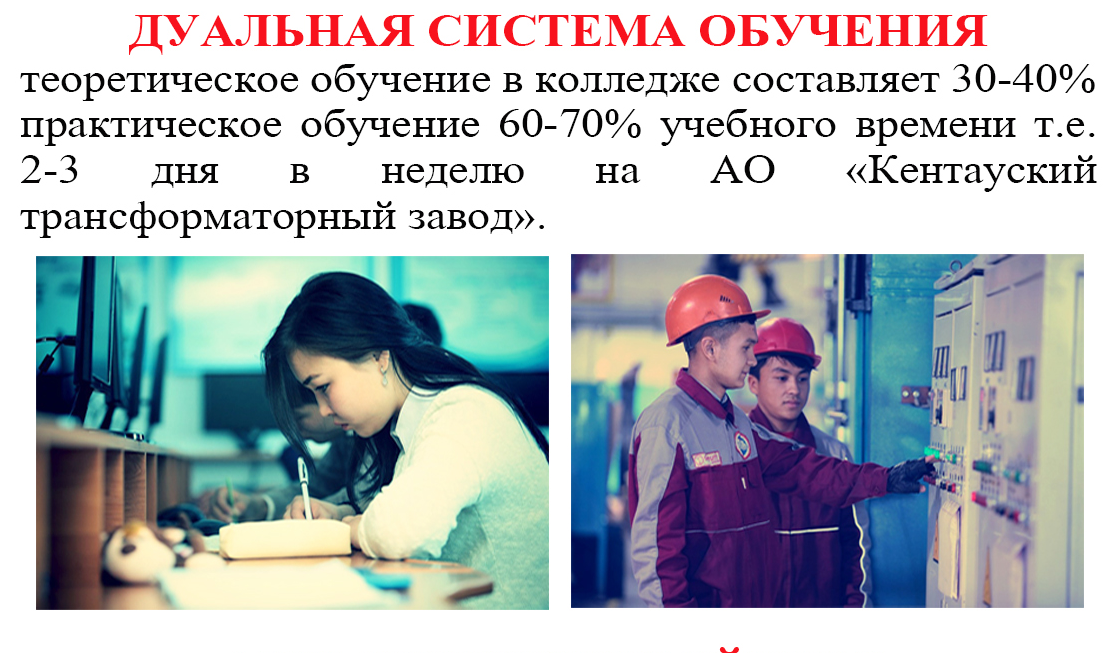 3-пайдасы
«Кентау трансформатор зауыты» АҚ цехтарындағы оқу-жұмыс орны (белгілі бастыс еуропалық фирмалардың ең заманауи құрал-жабдығымен жабдықталған)
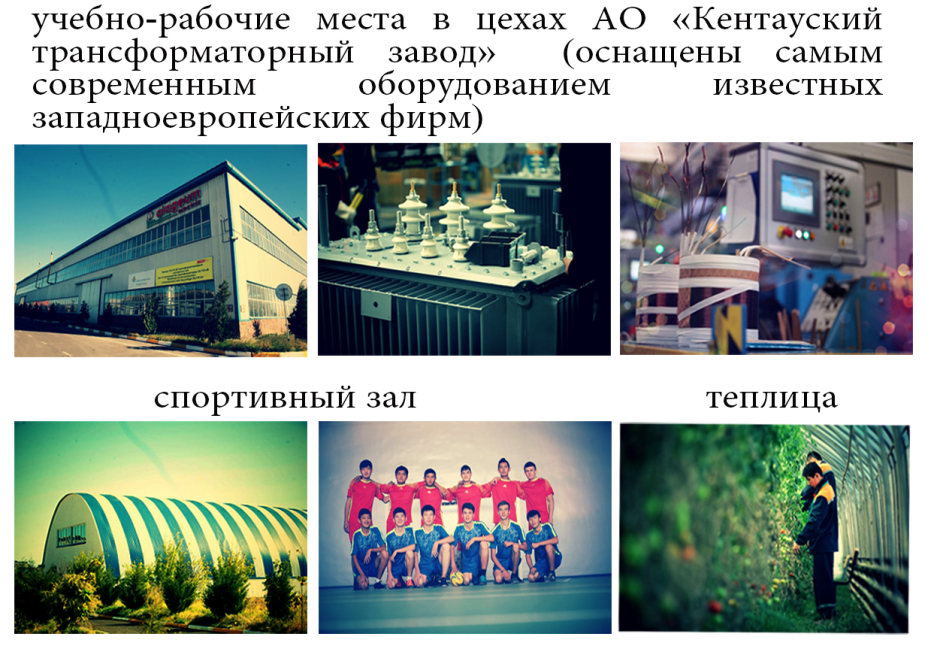 38
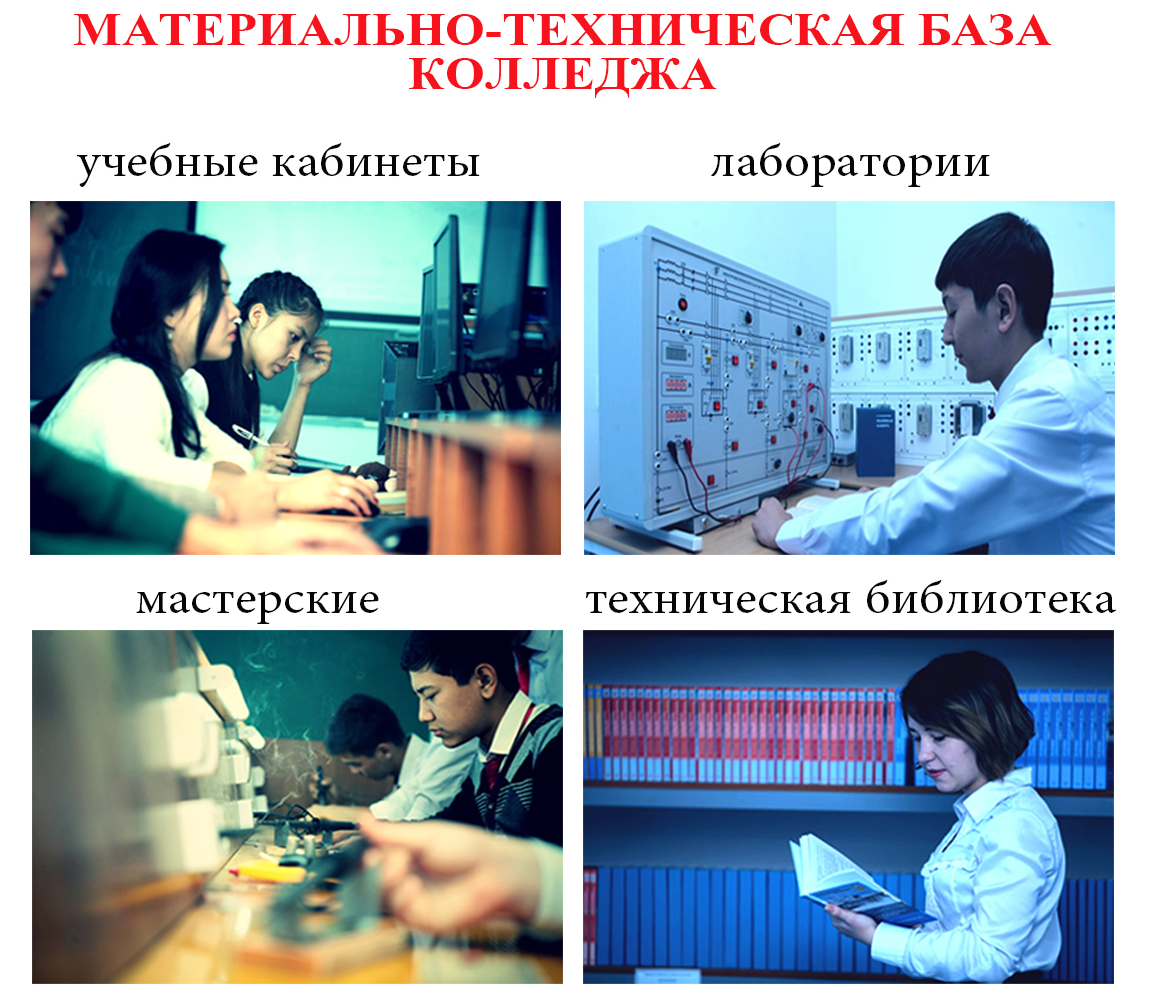 4-пайдасы
Метариелды –техникалық база
Оқу кабинеттері
Зертханалар
Шеберханалар
Техникалық кітапхана
Колледждің материалдық-техникалық базасы:
оқу кабинеттері, шеберхана, зертхана шеберхана, техникалық кітапхана
39
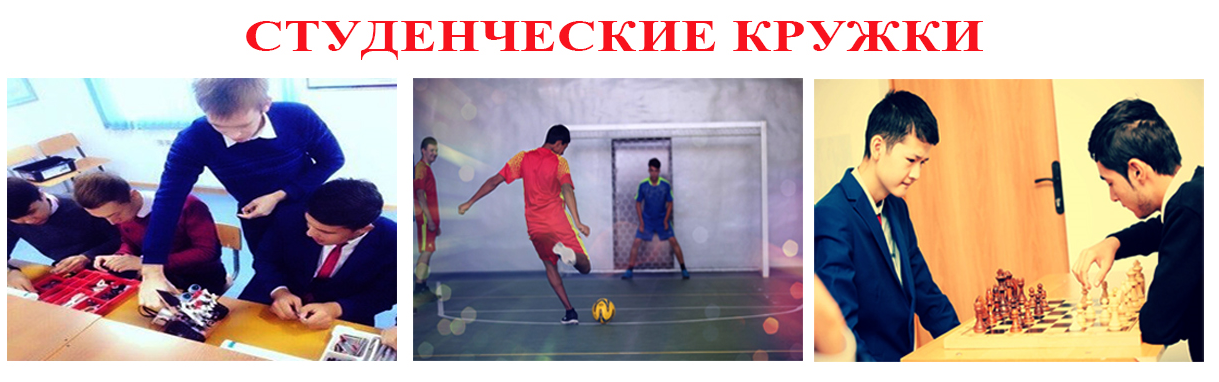 5-пайдасы
 СТУДЕНТТІК ҮЙІРМЕЛЕР
6-пайдасы  «Жылдың таңдаулы бітірушісі» атауы және ақшалай сыйлық  -  1000 доллар
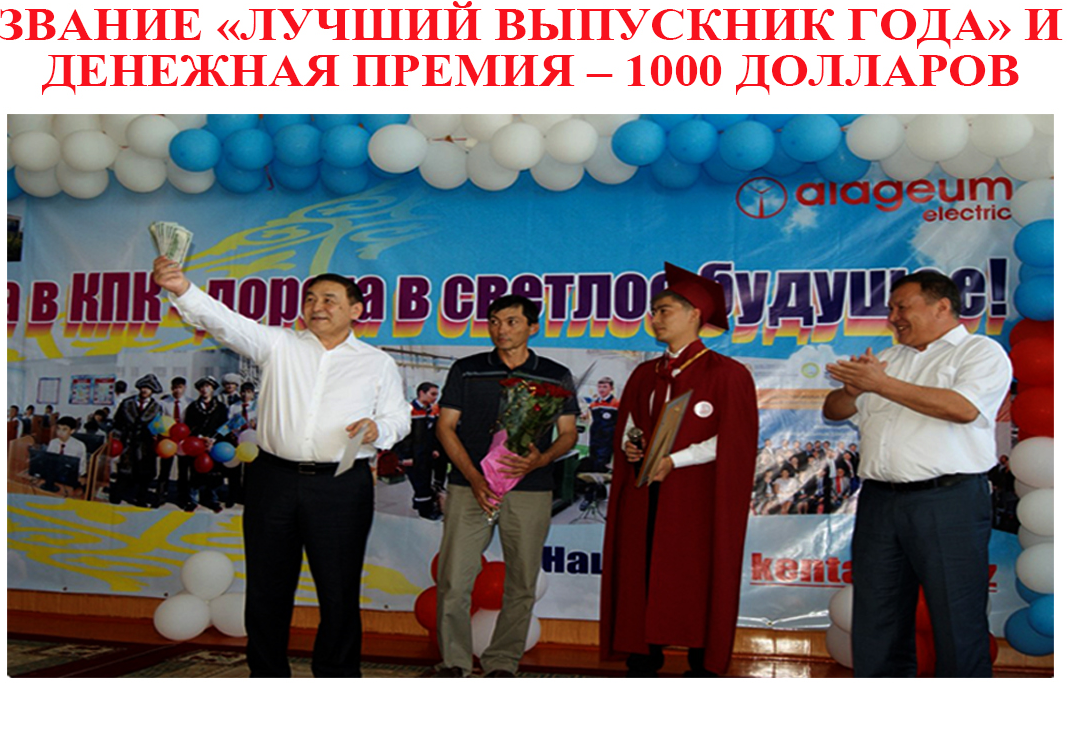 40
Кәсіби бағдар  бойынша ата-аналарға ұсыныстар 1. Баланың кәсіби жоспары туралы  ақпаратты  онымен тек ашық әңгіме жүргізген кезде алуға болады, тек жүгіріп жүріп емес.
Әңгімені «айтпақшы» деп басаған жөн. Әңгіме барасында шыдамдылық, әдеп және шынайы мүдделілік танытуға тырысыңыз. 2. Егер бала өз жоспарларын анық айта алмаса оның немен байланысты екенін түсіуге тырысу қажет.  3. Балаға қандай да бір нақты іс таңдап алып, күзгі немеске қысқы каникулдарда жұмыс істеп көруді ұсынған дұрыс.  4. Егер баланың кәсіби таңдауына көңіліңіз болмаса, үзілді-кесілді тыйым салудан аулақ болыңыз. Оның таңдауының не нәрсеге негізделгенін анықтауға тырысыңыз. 5. Егер бала тек армандаса, ал өзі ештеңе жасамаса оның нақты жоспар құруына көмектесіңіз, ол үшін оның қанша уақыты барын және нелерге үлгеру қажет екенін баламен бірге талқылаңыз. 6. Өз балаңыздың таңдаған жолында сәтсіздік болған жағдай үшін балада «қосалқы нұсқаның»  дайын болуына  көмектесіңіз.
41
Болашақ оқу орнын таңдау кезінде  ата-аналар мен балаларға  кеңестер

1. Мемлкеттік аккредитациялы институтты таңдаңыз.
2. Оқытушылық құрам туралы білуден қысылмаңыз.
3. Есте сақтаңыз! Қазіргі уақытта сіздің балаңыз бір уақытта бірнеше институттар мен университеттерге біруақытта түсе алады.
4. Емтихандарда болуға тырысыңыз, мүмкін апелляция қажет болуы ықтимал.
5. Жаңа факультеттерде  әр уақытта  ең аз өтпелі балл.
6. Балаңыз оқуға түспесе, ренжімеңіз. Алда көптеген мүмкіндіктер жатыр .
7. Сіздің балаңыз түспек болған ЖОО бітірушісімен сөйлесіңіз.
8. Балаңыздың өзіне таңдау беріңіз.
42
Балаңыздың сүйікті мамандығын таңдауда сәттілік тілейміз!
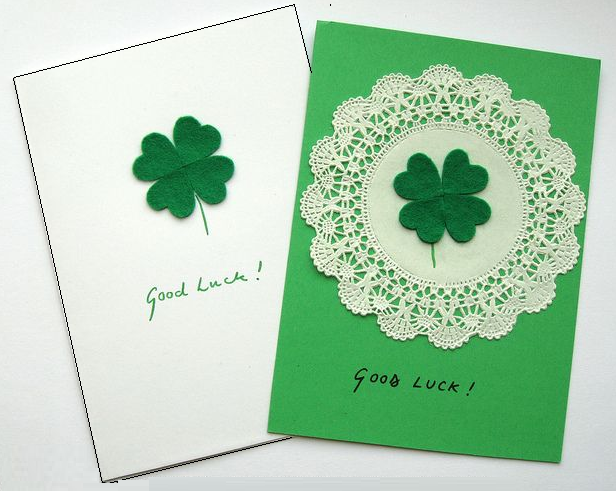 43